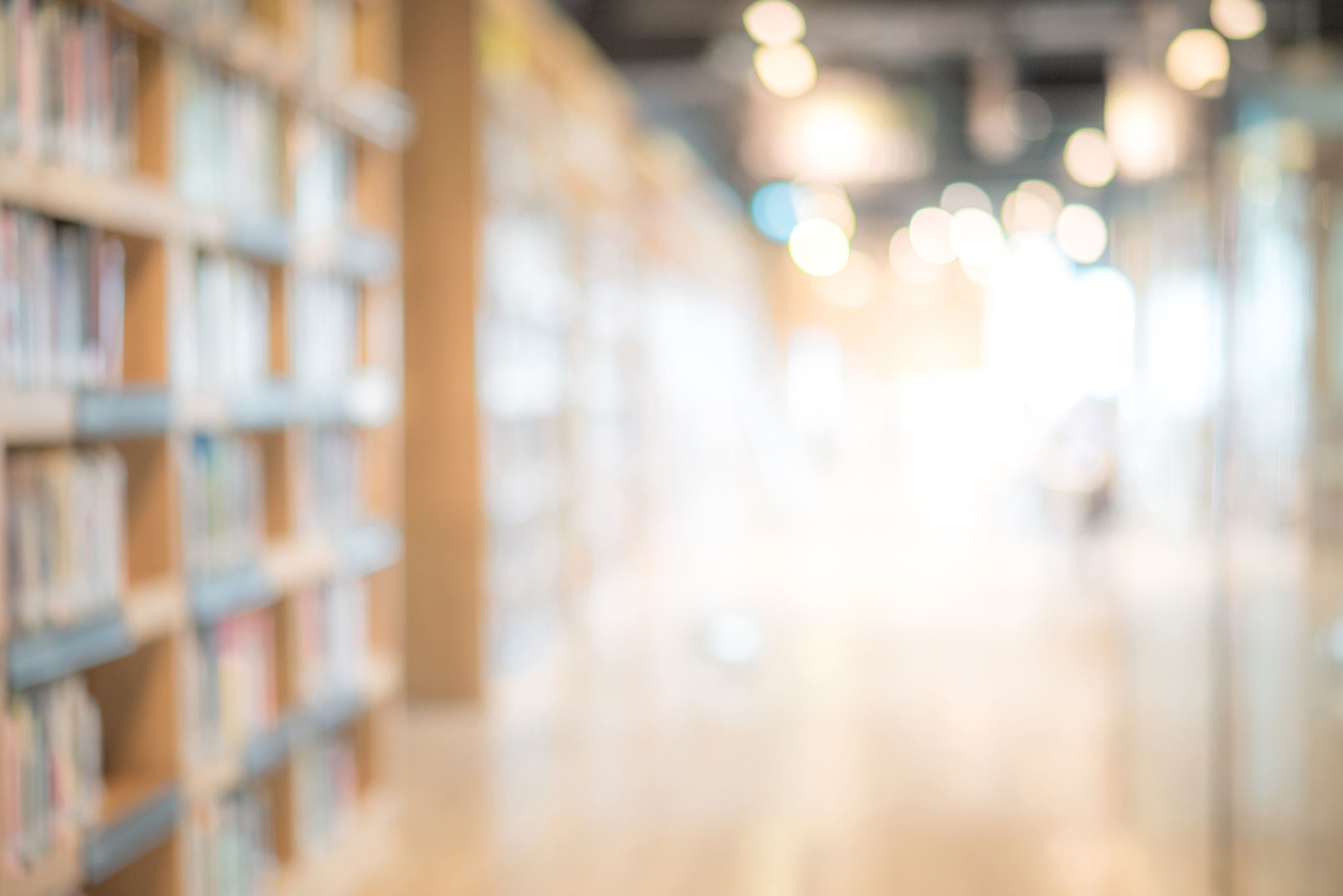 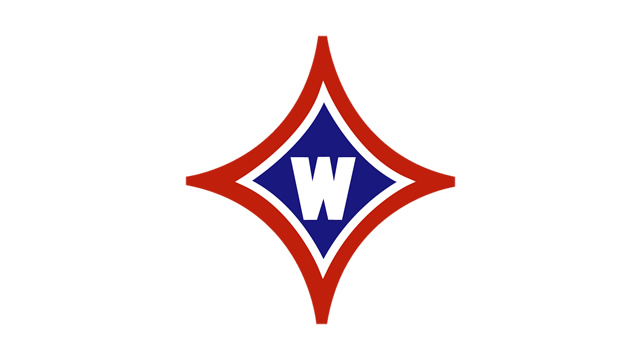 Walton High SchoolClass of 2026
Junior Class Meeting 
Dr. Brown
Administration
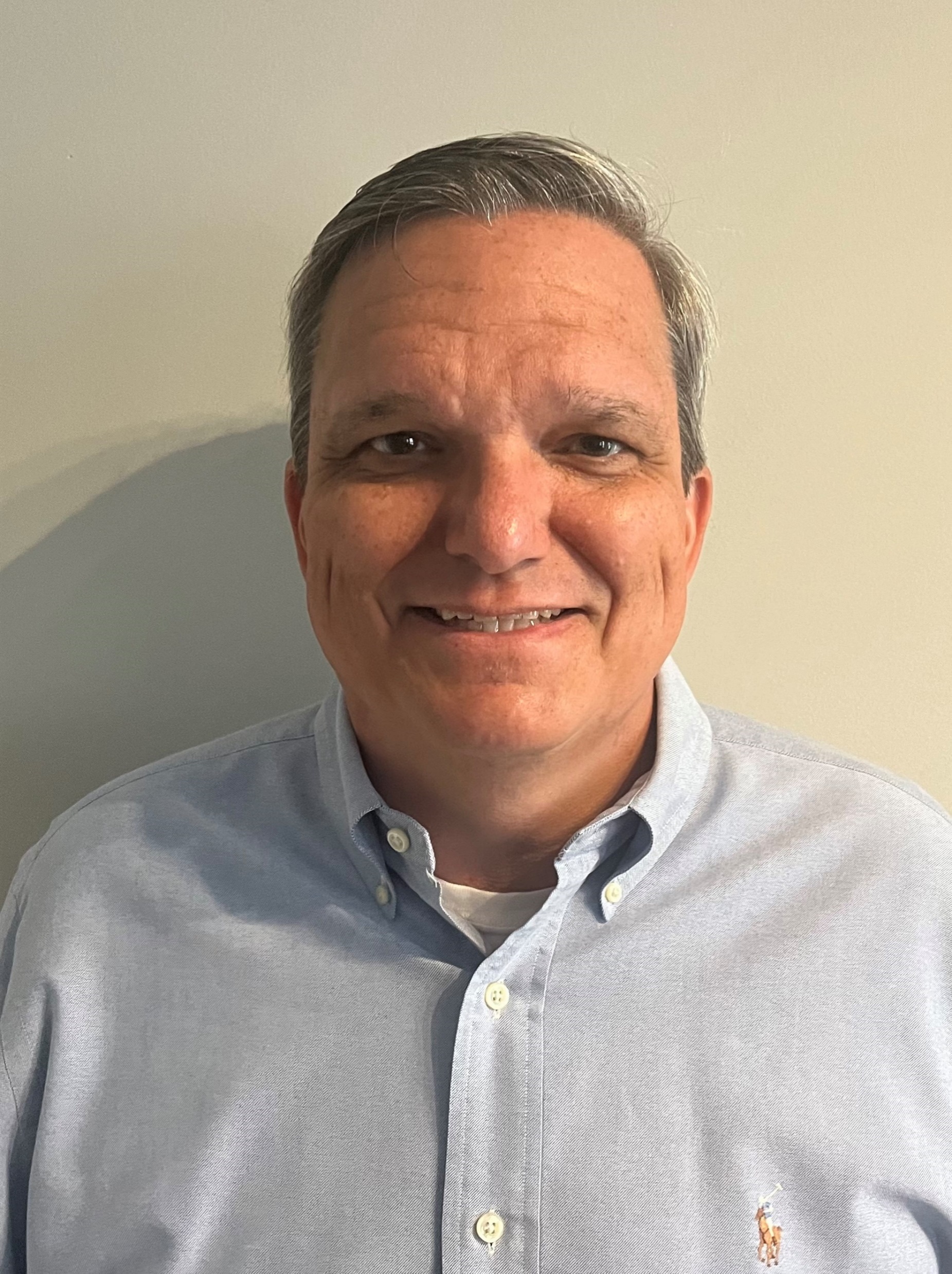 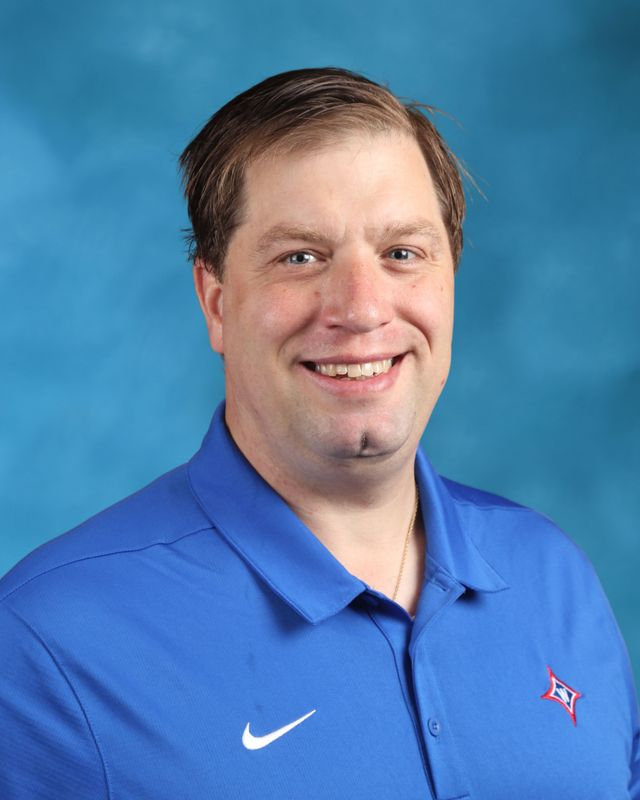 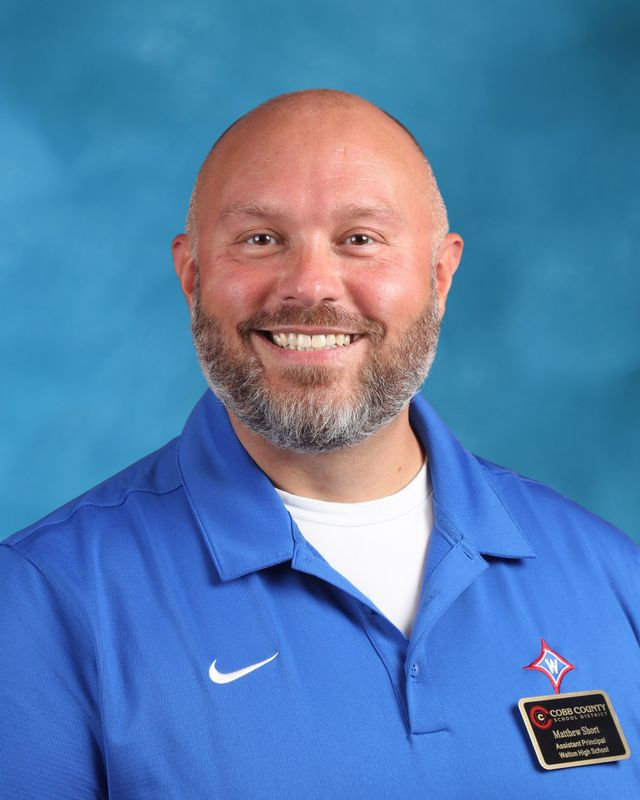 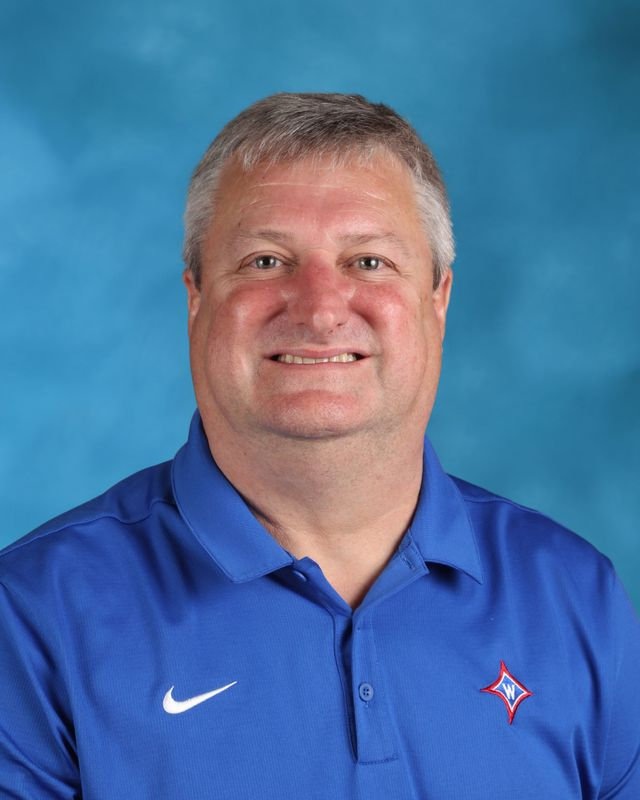 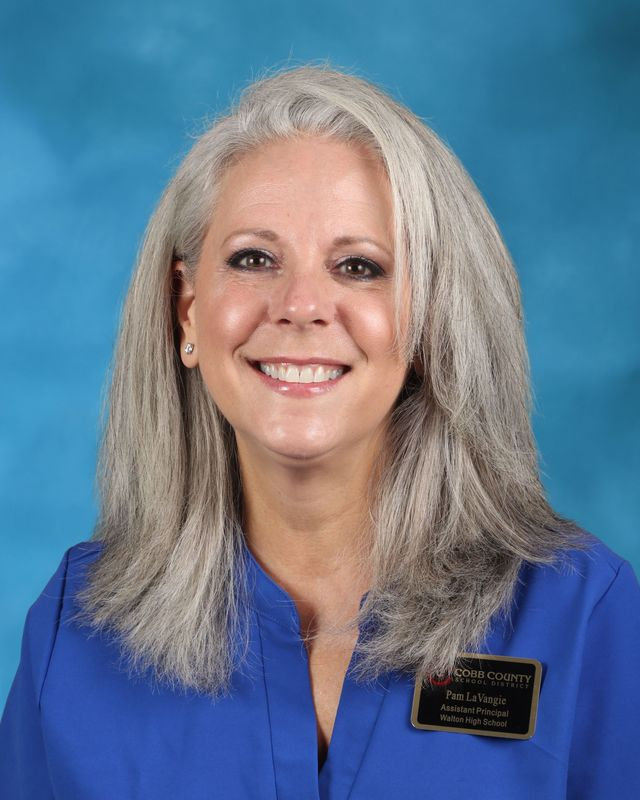 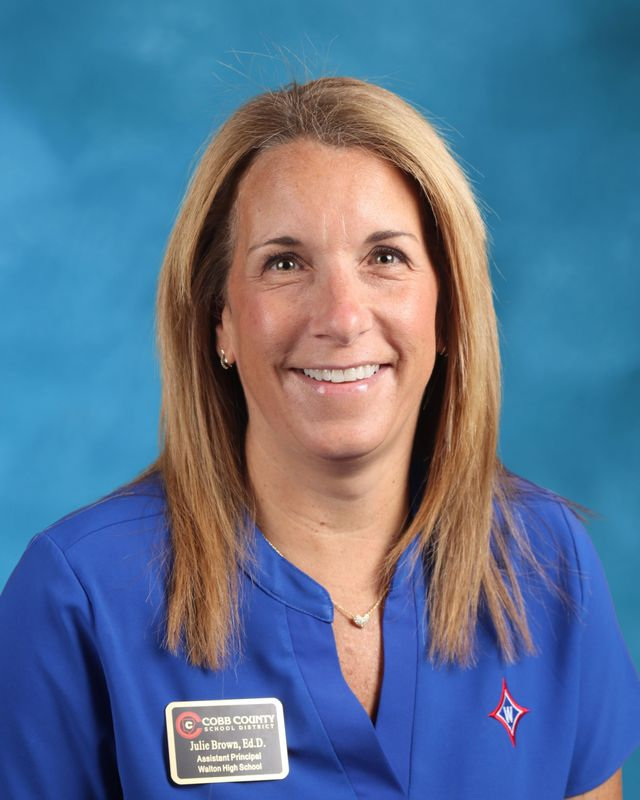 Mr. Pirkle
9th grade
Dr. Jones
 10th grade
Mr. Short
 12th grade
Dr. Williams
10th grade
Ms.LaVangie
9th grade
Dr. Brown
11th grade
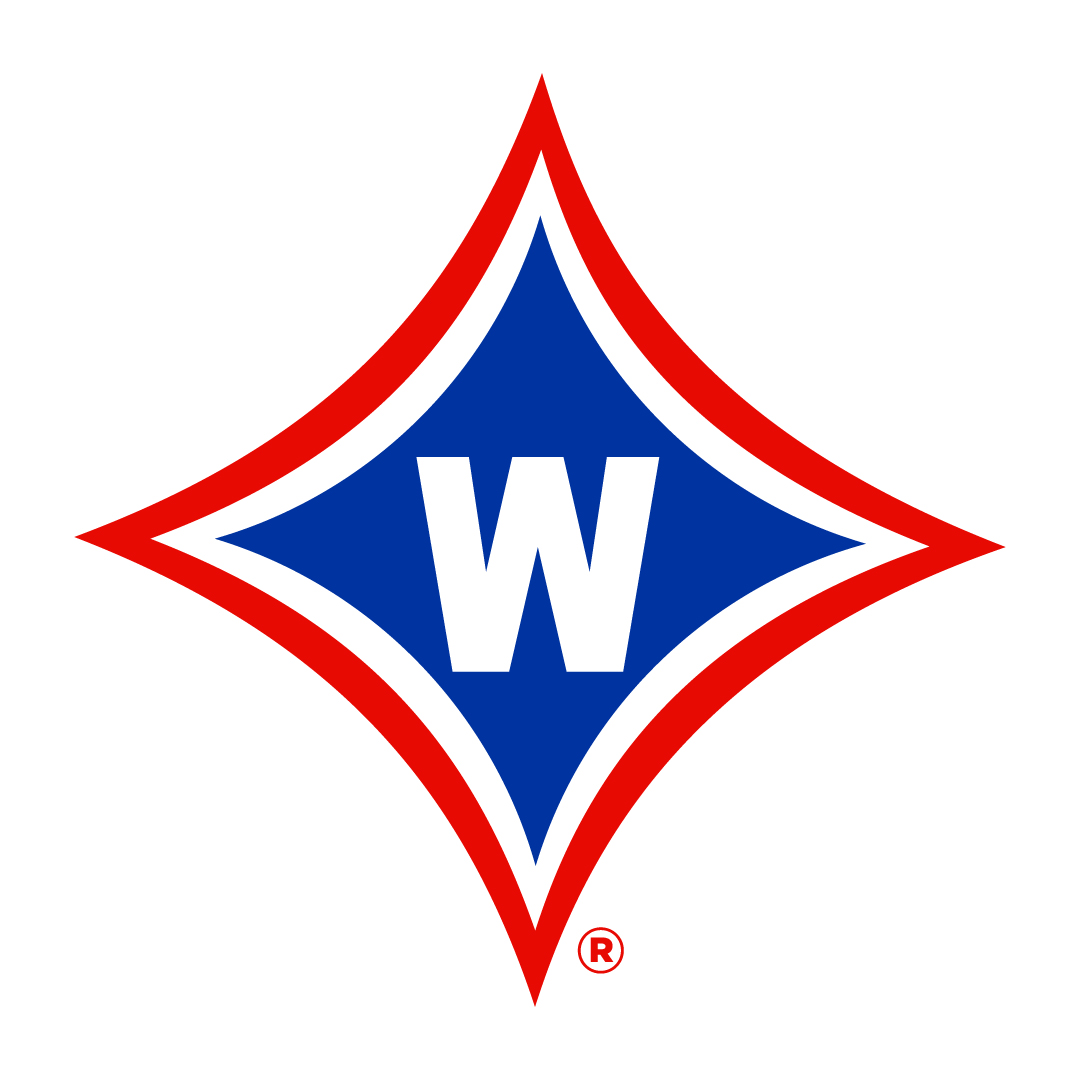 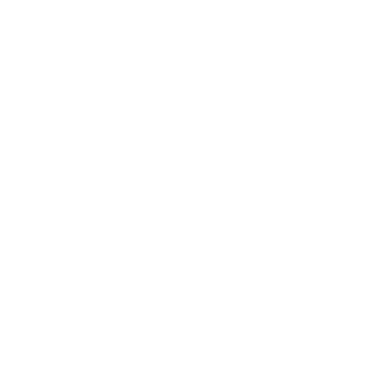 Junior Sponsors​
Ms. Duncan – SGA Sponsor​
Ms. Ebbert & Mrs. Turner – Junior Class Sponsors​
Dr. Brown– Junior Administrator ​
Dr. Santoro – Principal​
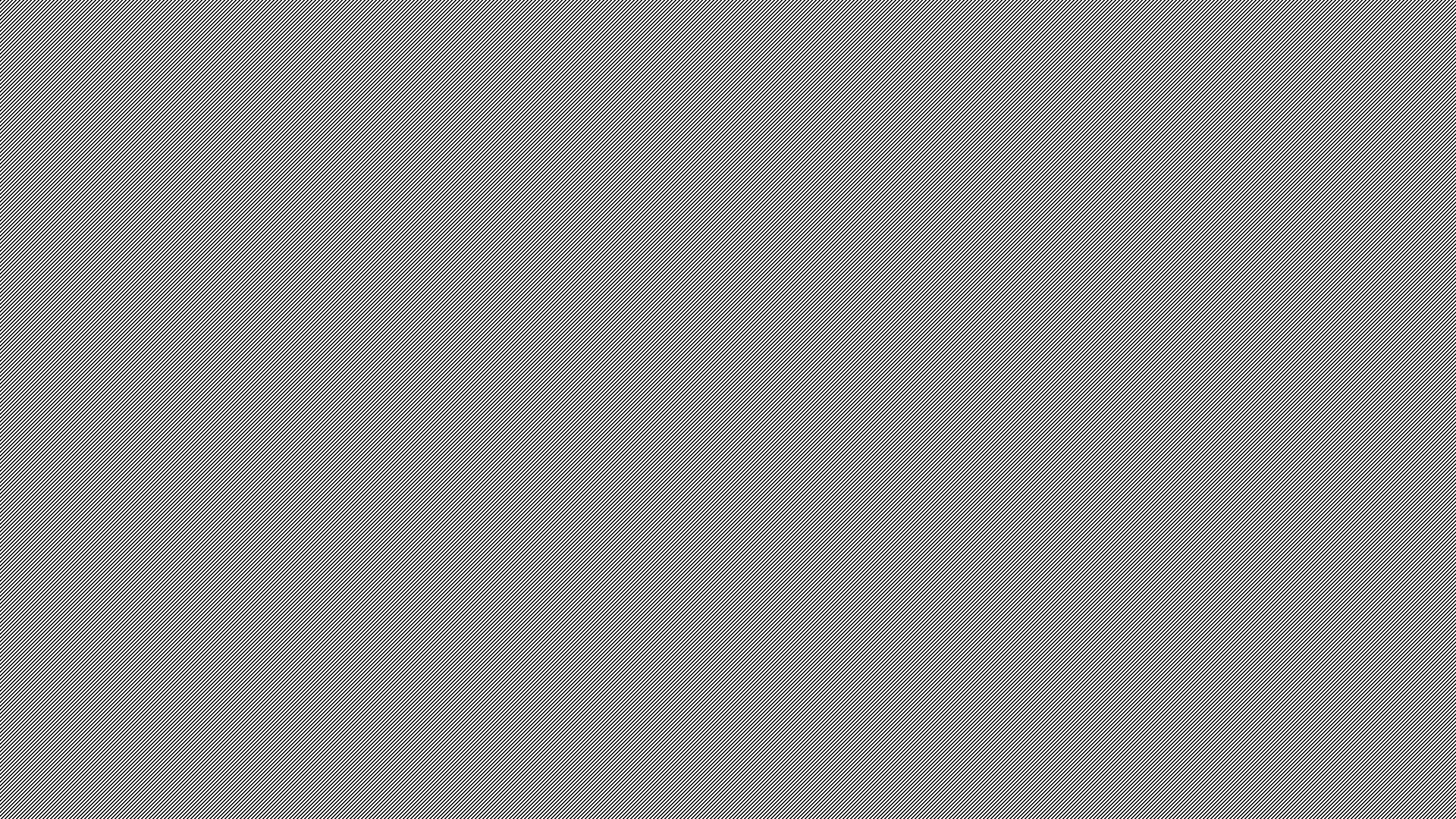 Junior Class Officers
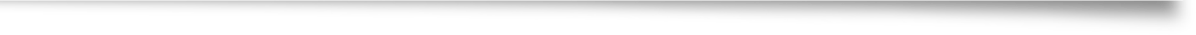 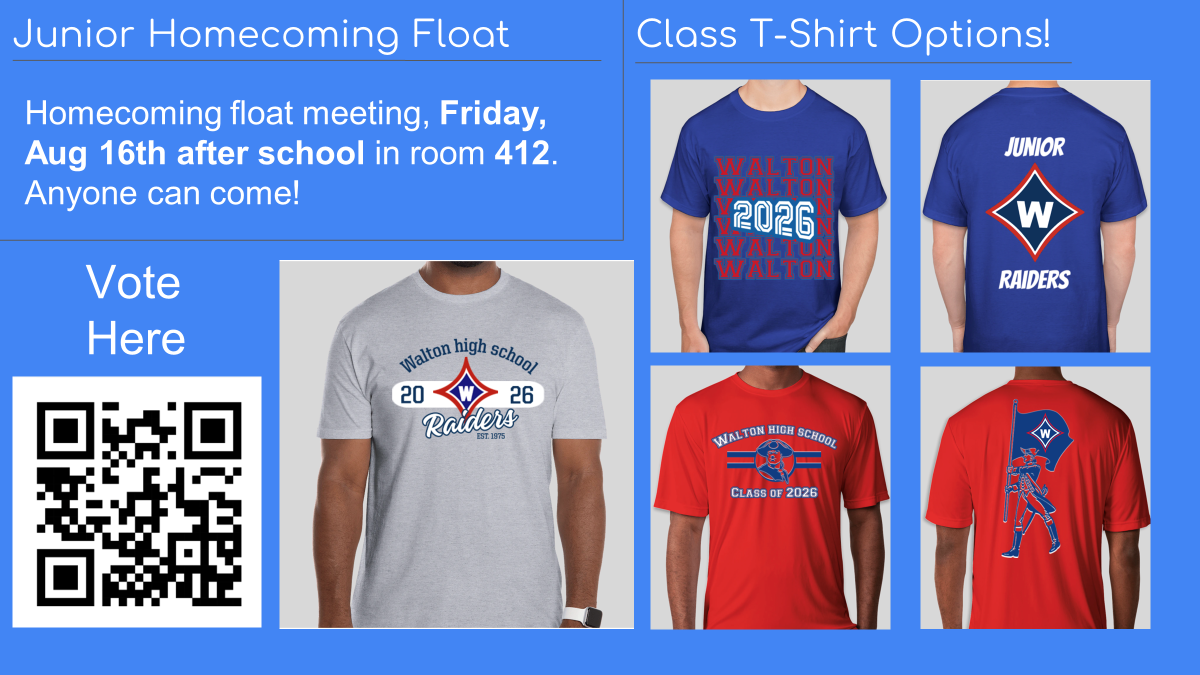 8/7/2024
Sample Footer Text
5
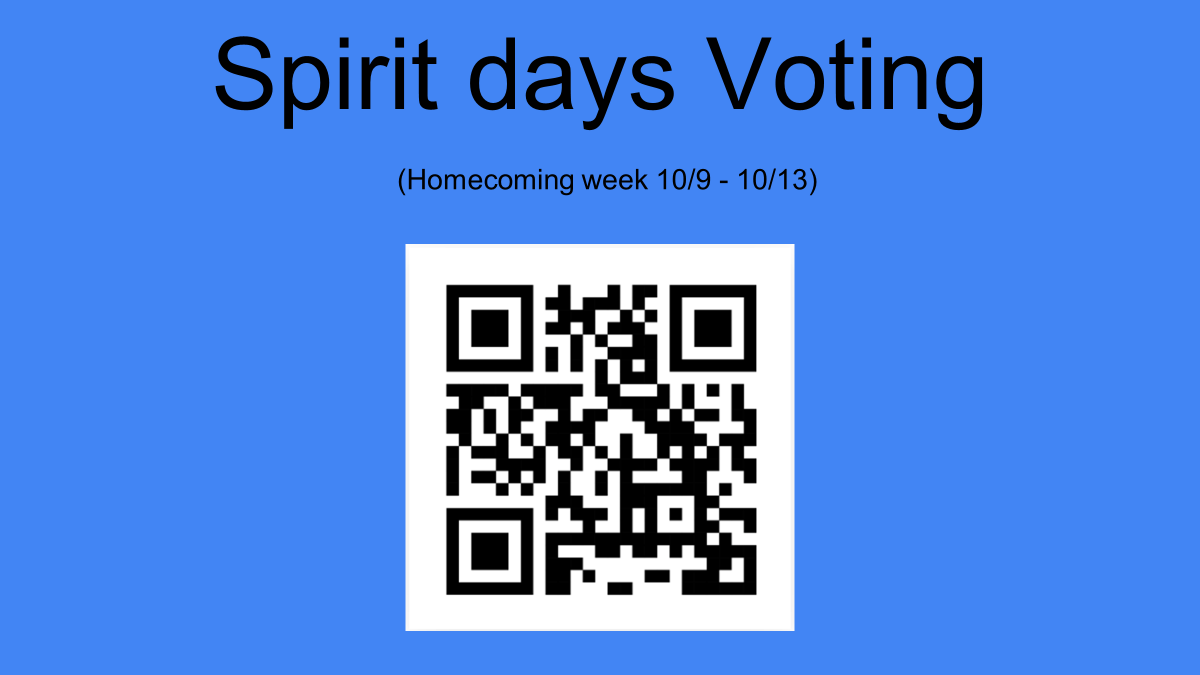 8/7/2024
Sample Footer Text
6
CCSD Email Address
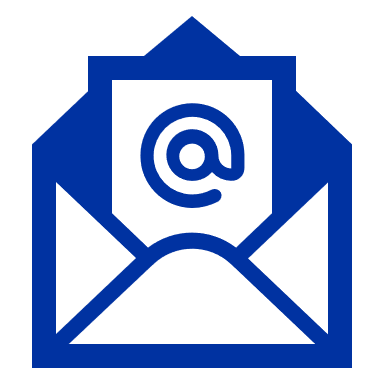 Primary method of communication from school
Check daily to ensure up to date information
School will no longer communicate with personal email
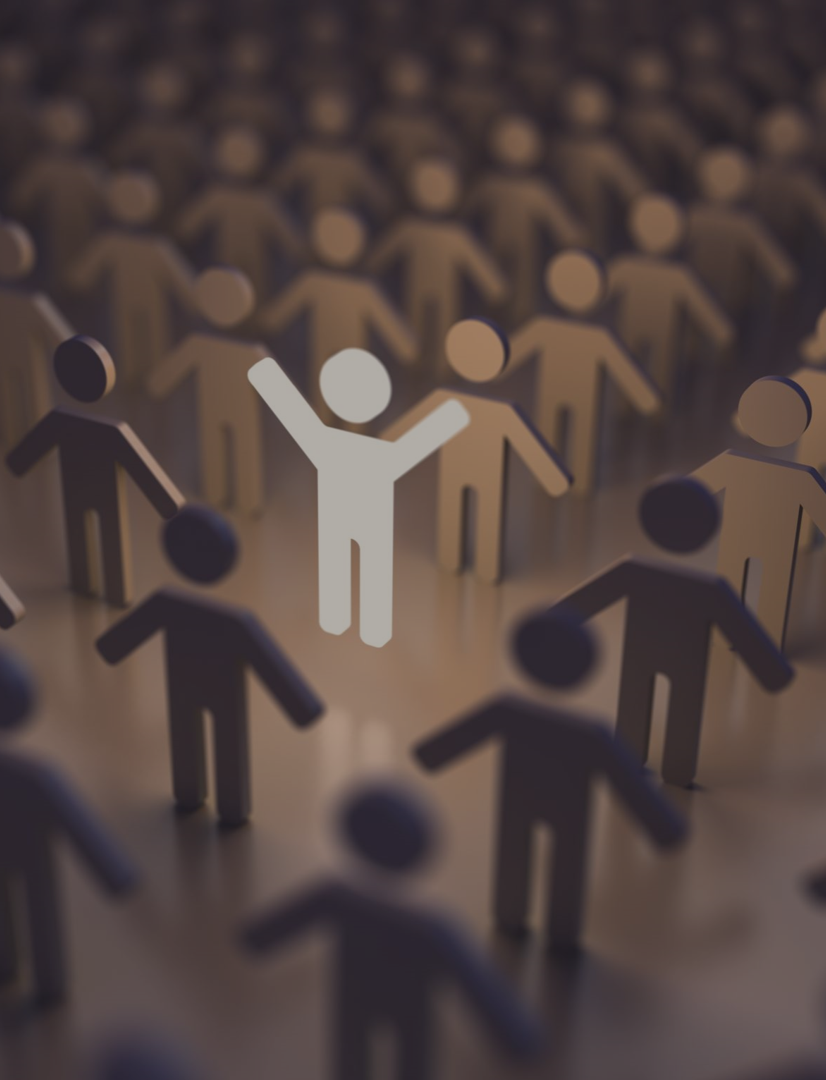 Leaders of the School!
Tardies to School and Class – Be on time!
Leaving School without Permission
Lose parking 45 days 
Bullying/Harassment
Vaping – 3 Days OSS (1st Offense)
Multiple People in a stall
Fighting – 10 Days OSS
NO Food Deliveries 
Pay Attention to Deadlines - Take responsibility (ex: NHS application deadline, sports physicals, AP registration and payment, etc.)
BEHAVIOR EXPECTATIONS
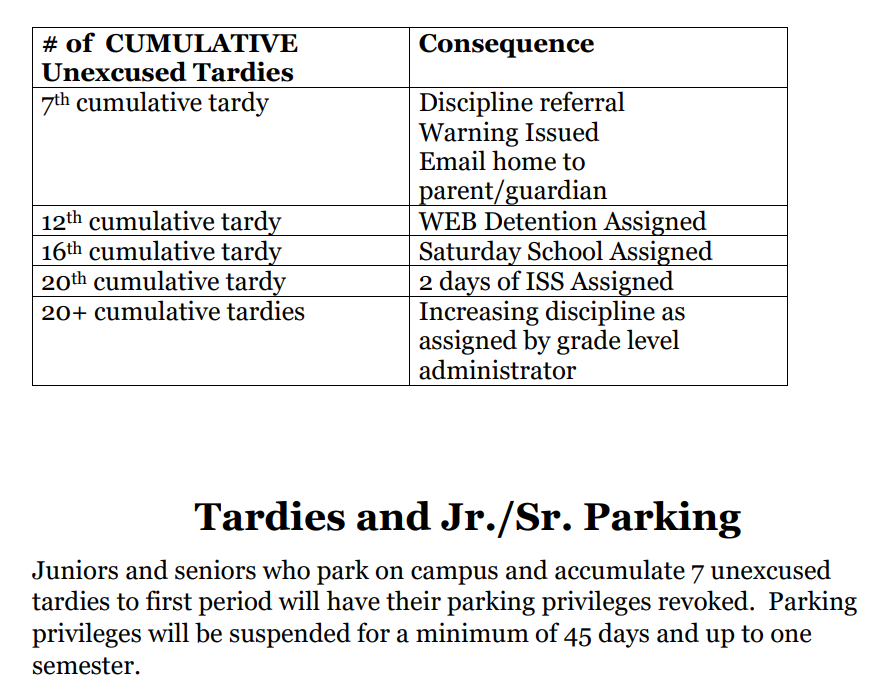 Tardies
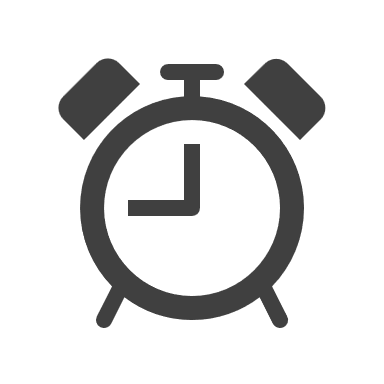 Tardies are cumulative over ALL classes!
Appropriate Behavior
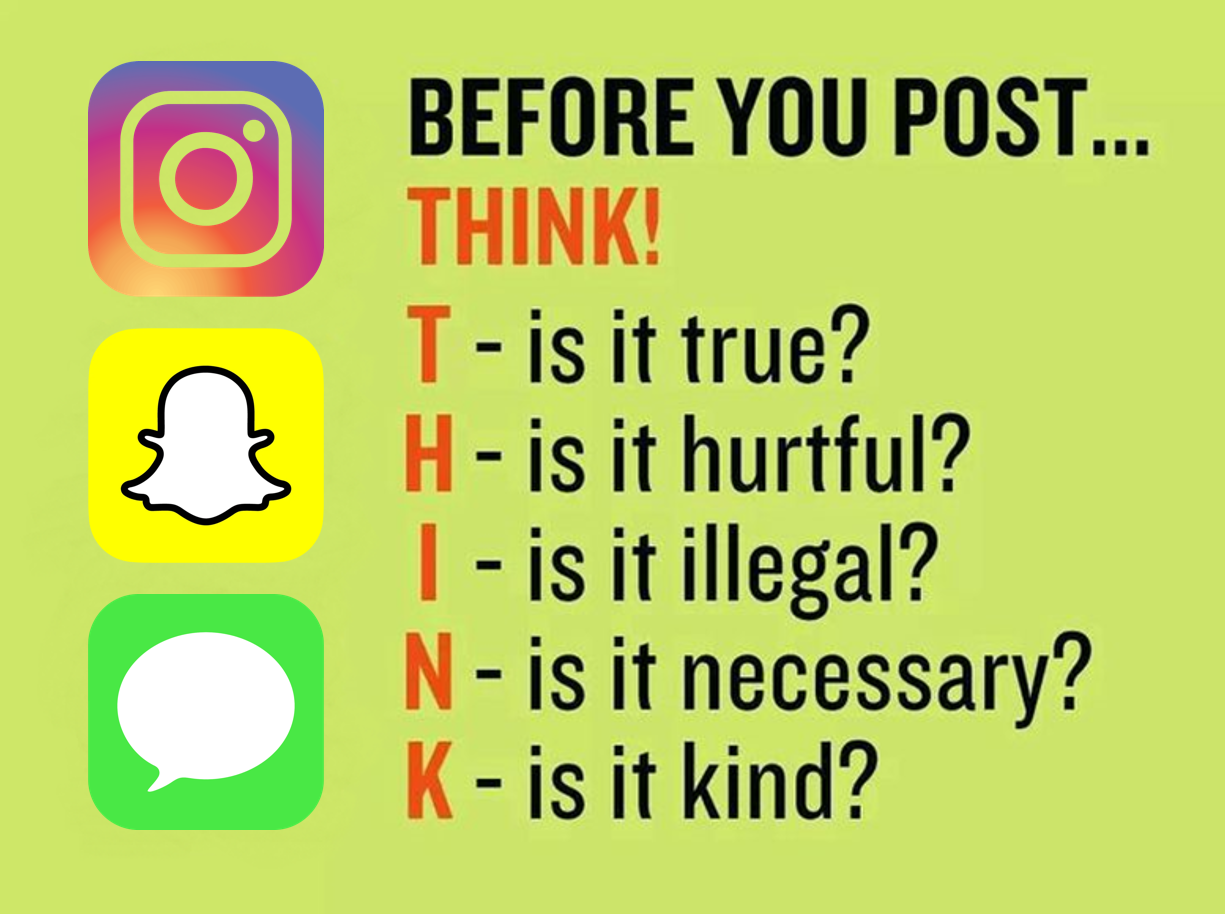 24 hours a day/7 days a week 
THINK before you post on social media
Administrators can and will enforce CCSD code of conduct for students who violate policy
GHSA has additional consequences for athletes —including loss of game time.
Walton Wear vs Weekend Wear
No hats & hoodies
Length of shorts/skirts
Length of shirts – No midriffs
Undergarments should be worn under other clothing and should not be visible!
Dress Code
Honor Code
Academic Dishonesty 

We believe that every student has the right to learn in an environment free from academic dishonesty. Each individual has the duty to display honesty, integrity, respect, and responsibility. Academic integrity is expected on classroom assignments as well as on summer or supplemental assignments.

Student Agenda  
Description and Consequences 
Failure to understand the honor code does not excuse infractions.
[Speaker Notes: Pam]
Walton Enrichment Block (WEB)
Four 25-minute blocks - Tutoring with teachers, research in the Information Center, make-up work, SAT prep, guest speakers, etc.
Must Stay/May Leave – Parent WEB Permission Form – If on Must Stay List, will receive a WEB Accountability Form in HR; must complete with signatures and turn in before dismissal; discipline consequences!
If leaving early, Must Stay students need to check out with the Attendance Office – Skipping!
WEB Day Schedule
Zero Period
   7:10 - 8:12 (62 min.)
1st Period
   8:20 - 8:50 (30 min.)
Homeroom 
   8:56 - 9:05 (9 min.)
2nd Period
   9:11 - 9:40 (29 min.)
3rd Period
   9:46 - 10:15 (29 min.)
4th Period
   10:21 - 10:50 (29 min.)
5th Period
   10:56 - 11:25 (29 min.)
6th Period
   11:31 - 12:00 (29 min.)
7th Period
   12:06 - 12:35 (29 min.)
Q Block/WEB
   12:35 -12:55 (20 min.)
A Block
   1:00 - 1:25 (25 min.)
B Block
   1:30 - 1:55 (25 min.)
C Block
   2:00 - 2:25 (25 min.)
D Block
   2:30 - 2:55 (25 min.)
All Students to Dining Hall
   3:00 - 3:30 (30 min.)
Walton Enrichment Block (WEB)
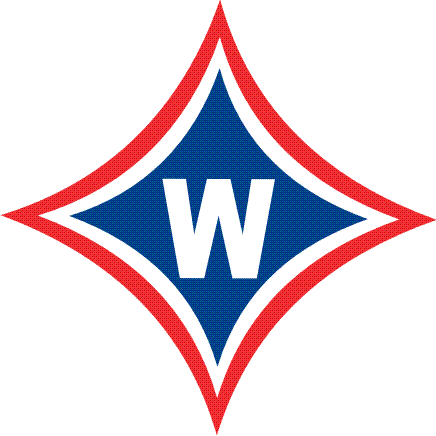 [Speaker Notes: Pam]
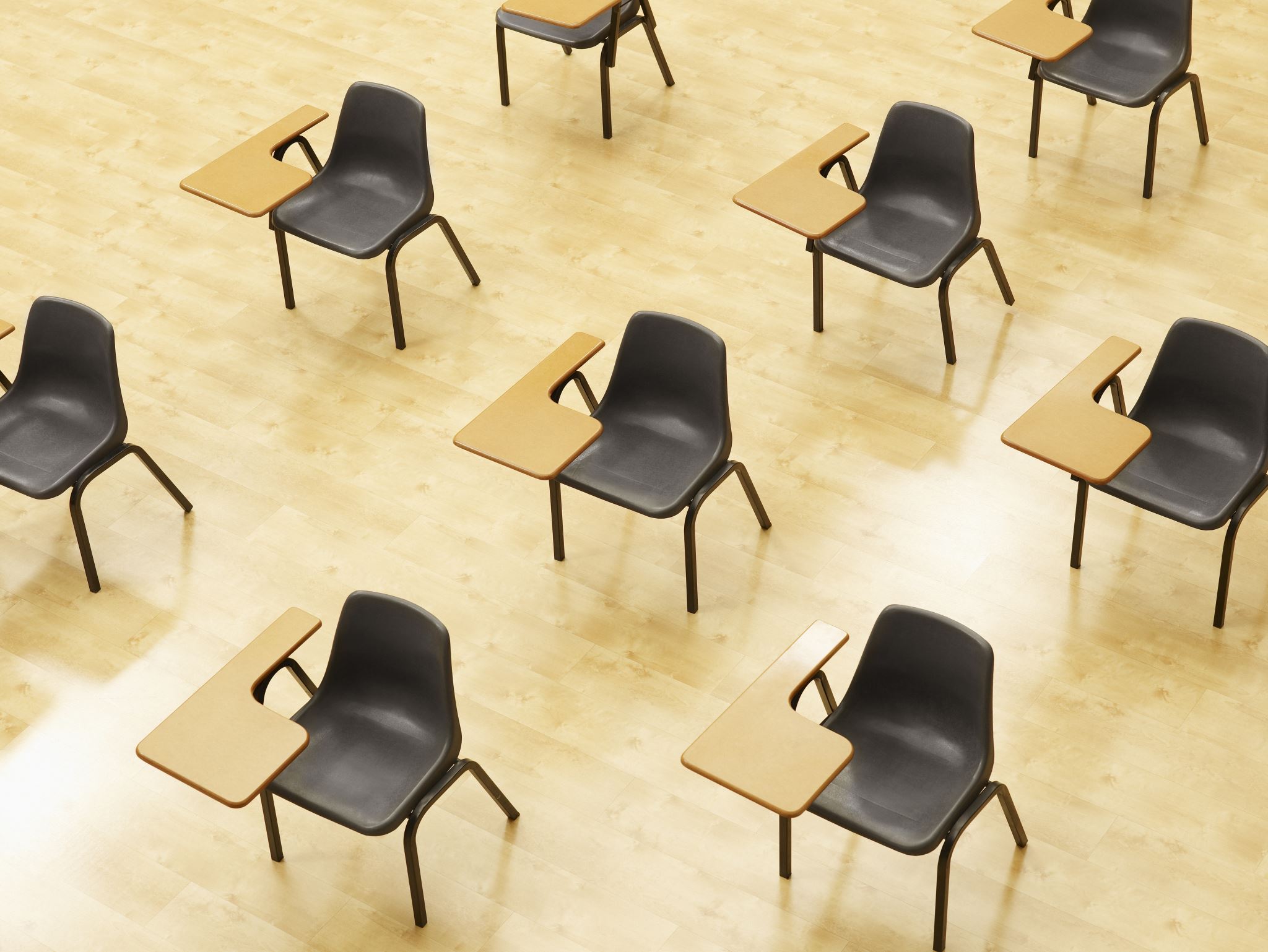 Importance of 11th Grade
COUNSELING
Junior Year
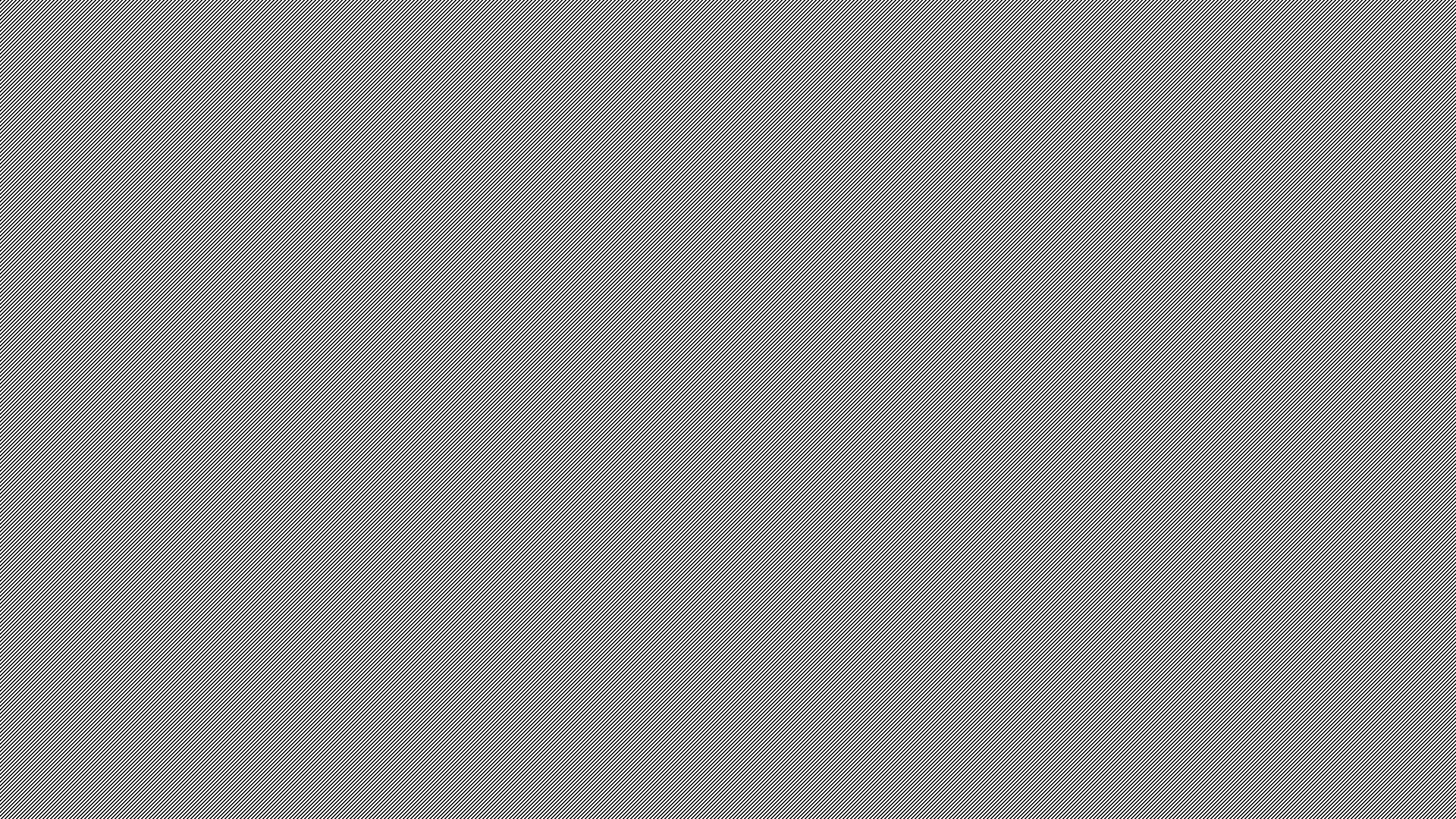 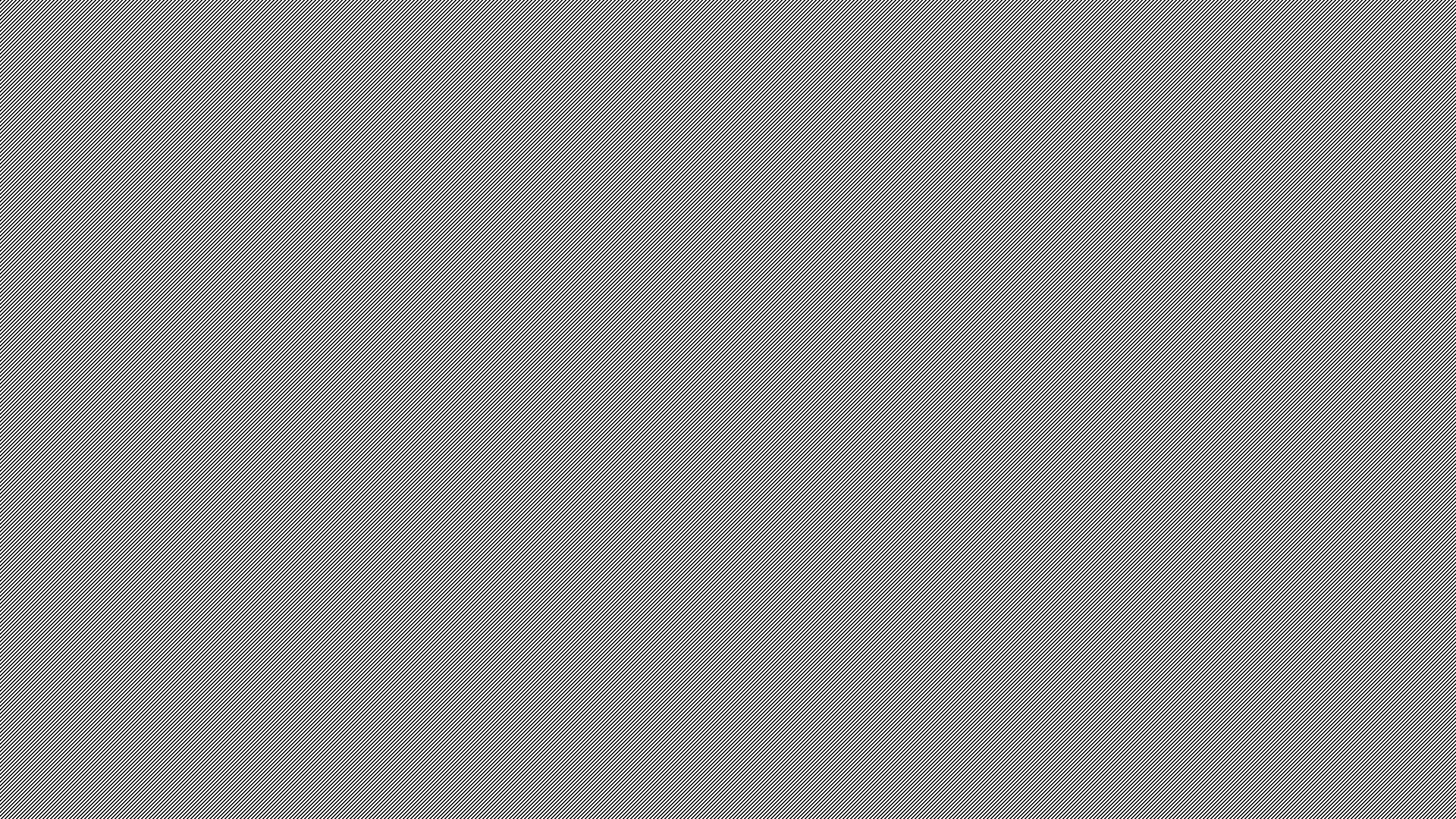 College Visits
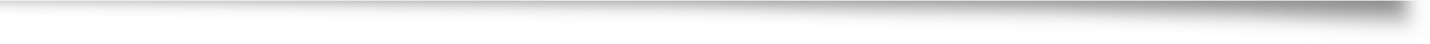 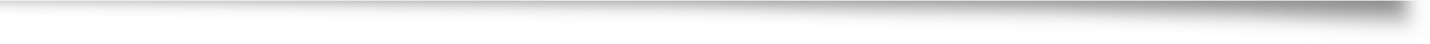 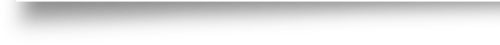 Will start mid-August
Sign-up in Naviance 25 hours before the visit
Will need a pass to be excused from class ( signed by teacher)
Add colleges to Naviance "colleges I'm thinking about" to get more info
Juniors have 1 excused off campus college visit.
Provide documentation on college letterhead.
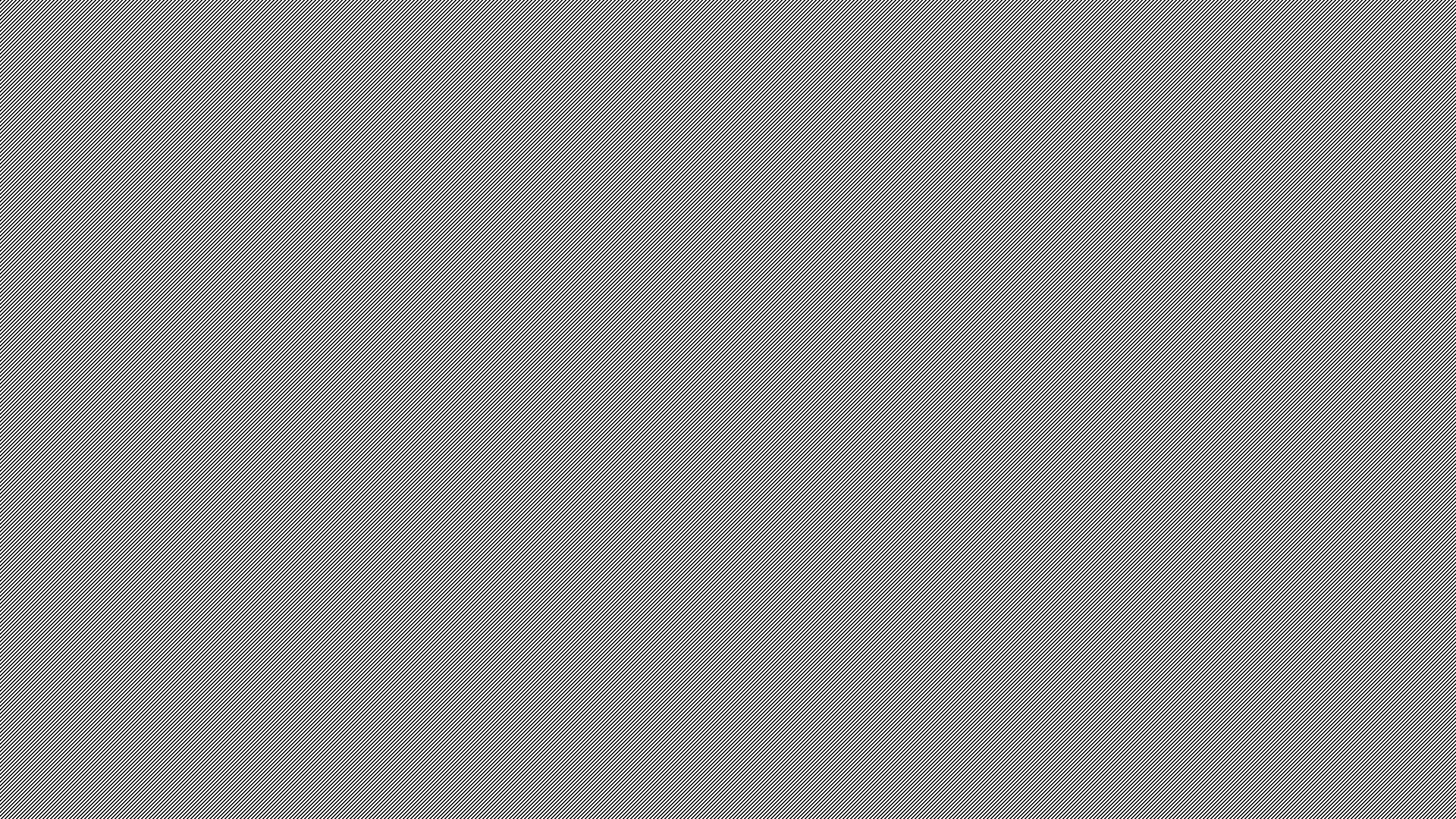 11th Grade PSAT Oct 23rd
YOU NEED TO REGISTER THIS YEAR THROUGH MYPAYMENTS PLUS FOR $18
Deadline is Friday, August 30th
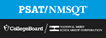 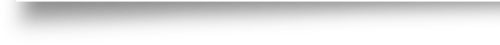 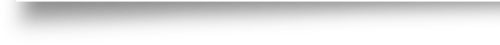 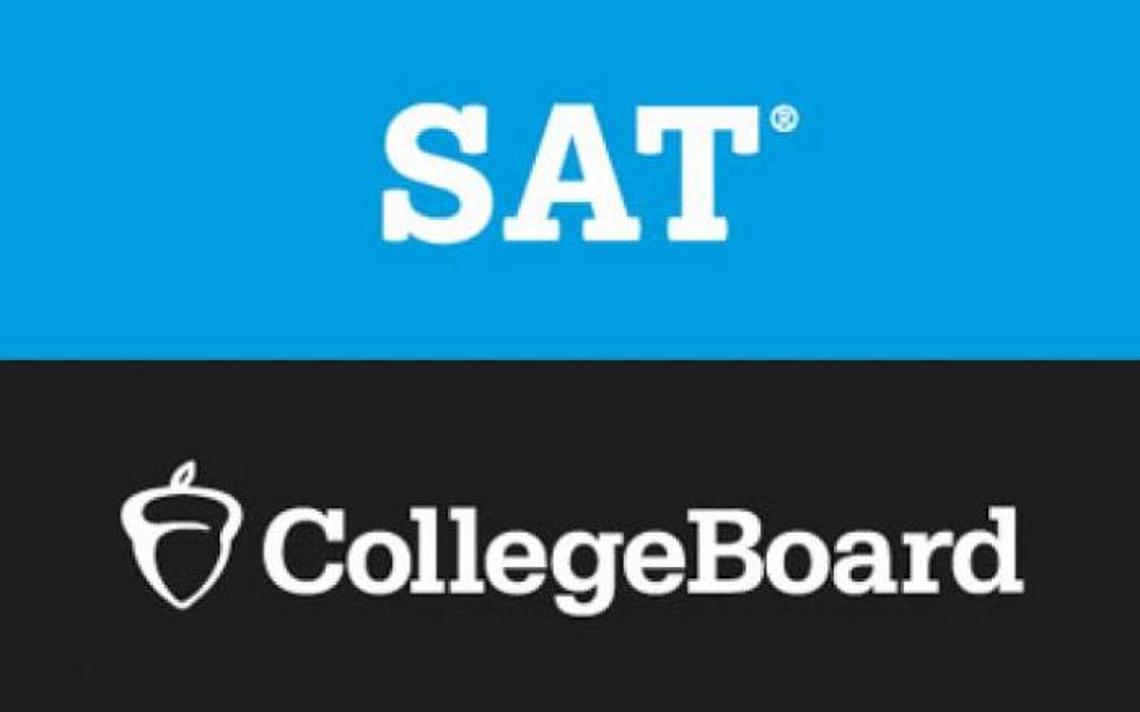 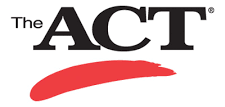 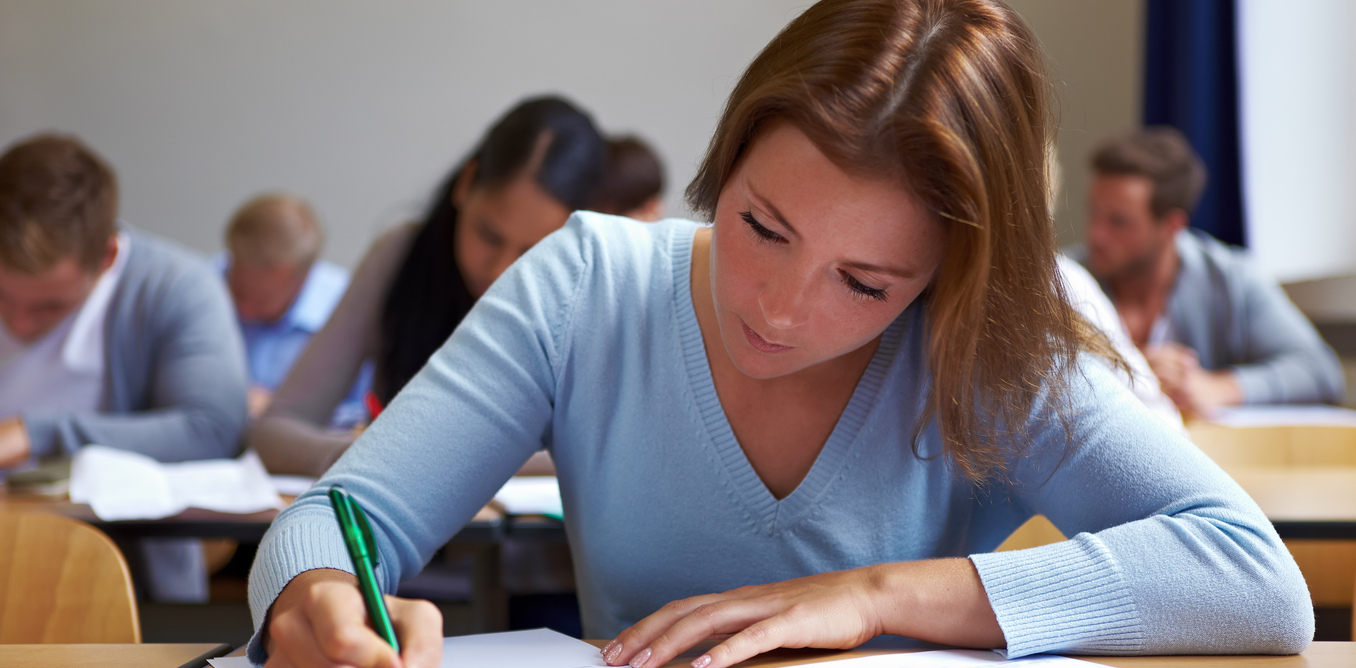 Sept 14 * 
Oct 26 * 
Dec 14 * 
Feb 8 * 
Apr 5
June 10 
Jul 12
Aug 24*
Oct 5
Nov 2*
Dec 7*
Mar 8
May 3*
Jun 7
* Testing offered at Walton
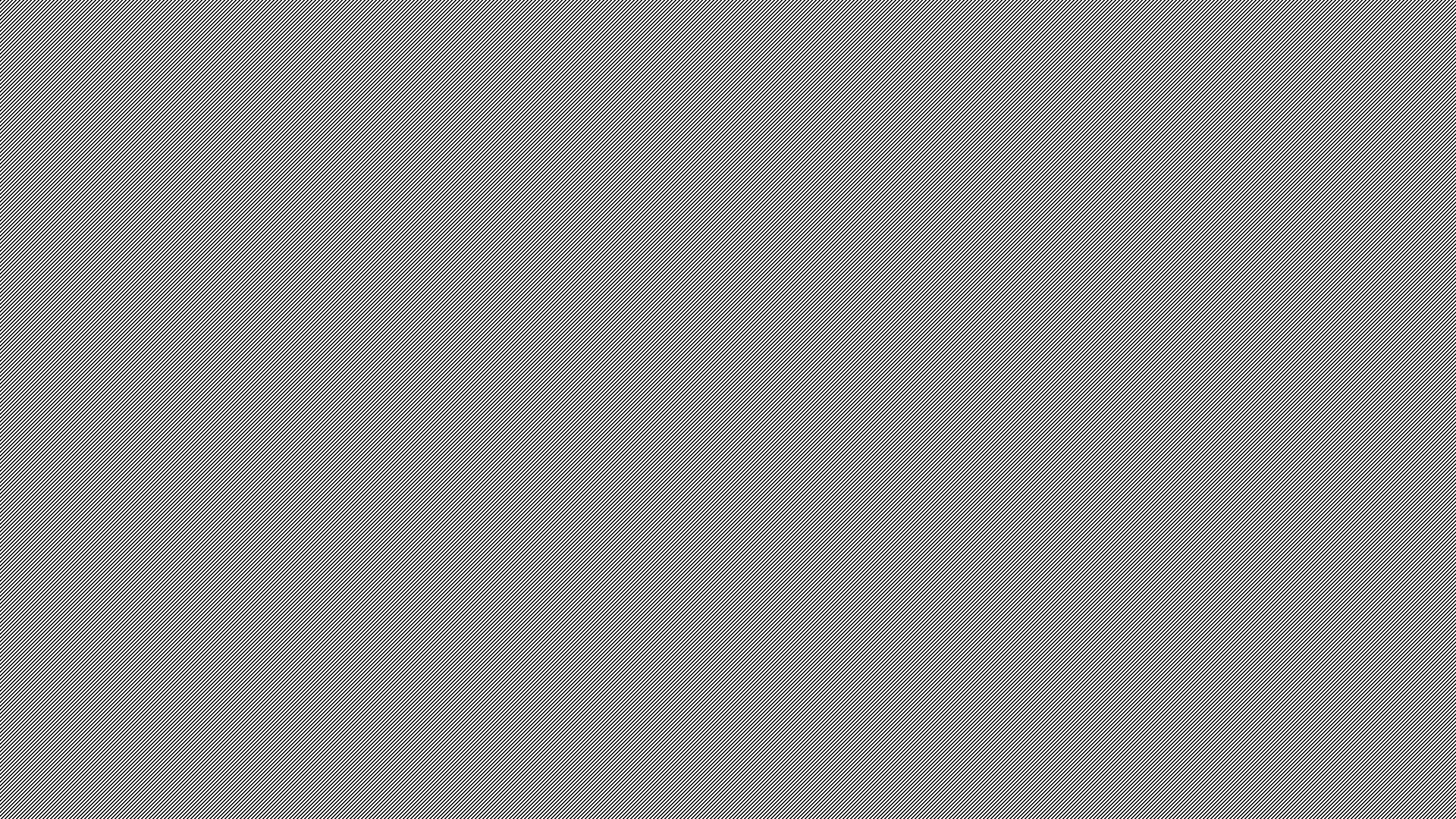 Volunteer Service Recognition Graduation Honor Cord
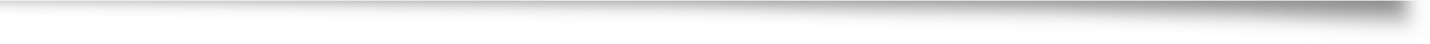 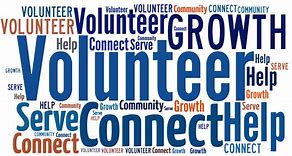 Students need 180 hours of verified and approved service hours
Deadline to submit service hours for this school year is  May 15, 2025
Student's responsibility to get hours verified
More info on Walton website - Students  >  Community Service Hours
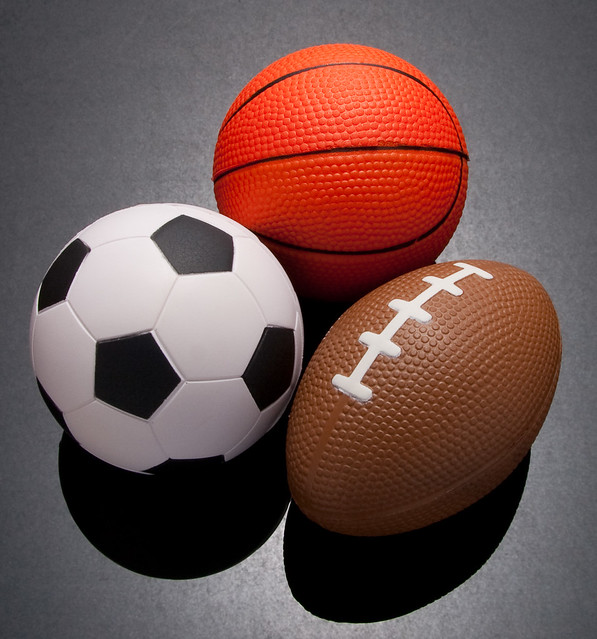 Athletics & Extracurricular Information
Attend events – Get Connected 

How to Purchas Tickets – gofan.co


All Sports Pass
$95
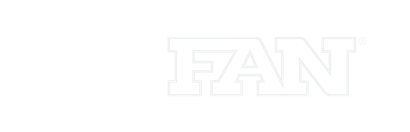 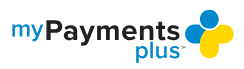 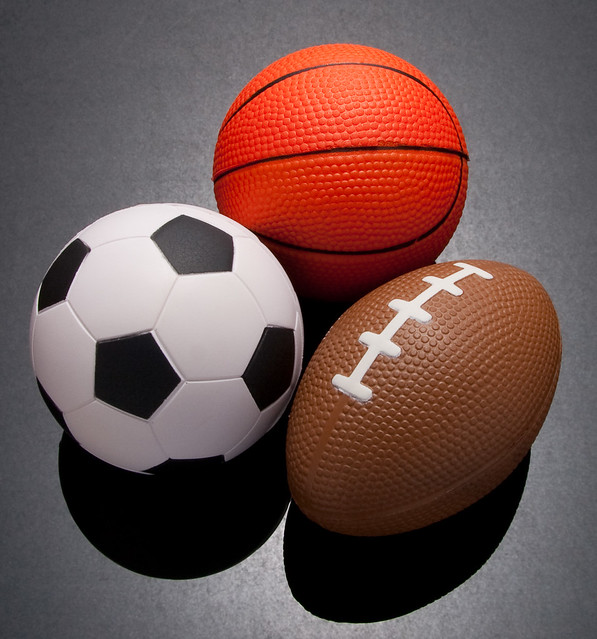 Athletics and Sportsmanship
Expected Behavior:
Cheer for our teams/students
Do not yell disparaging remarks at opponents/officials.
Ejection from event. Suspension from future events!
Where to go for help?
Academic Support – Classroom Teacher
Make good use of WEB time!
Social/Emotional Health – Walton School Counseling Department
NOT SURE what to do or where to go for help? Just ask!
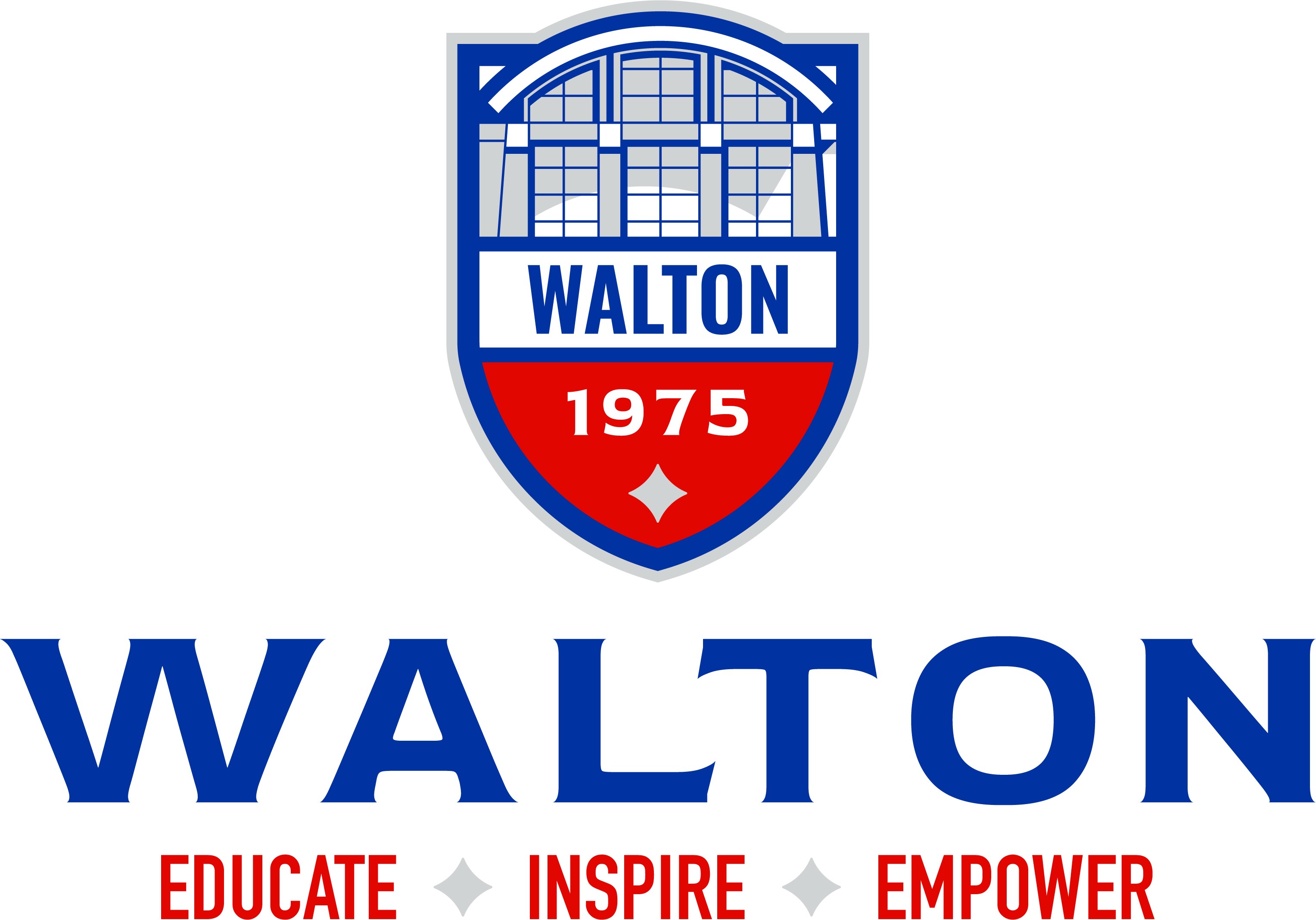 Dr. Brown’s Office: 2nd Floor (connected to counseling suite)
Email: Julie.Brown@cobbk12.org
HAVE AN AMAZING JUNIOR YEAR!!!
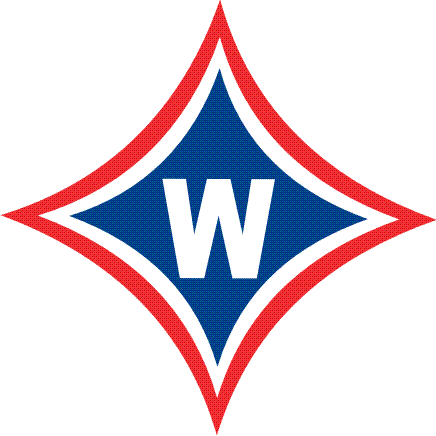